Figure 5 Asymmetry analysis. Plot of first principal component PC1 (62% total variance) versus PC2 (13%). Note that ...
Eur J Orthod, Volume 32, Issue 5, October 2010, Pages 514–521, https://doi.org/10.1093/ejo/cjp140
The content of this slide may be subject to copyright: please see the slide notes for details.
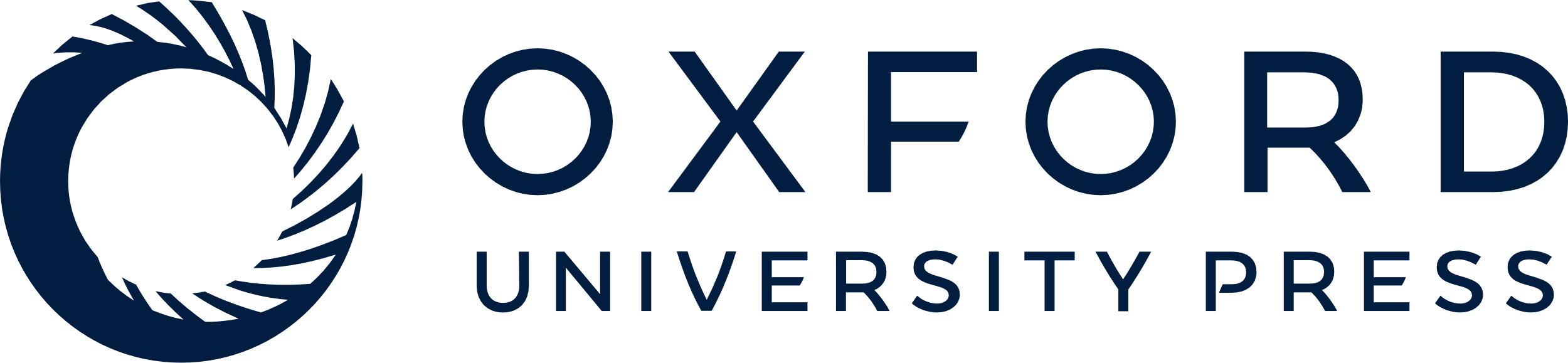 [Speaker Notes: Figure 5 Asymmetry analysis. Plot of first principal component PC1 (62% total variance) versus PC2 (13%). Note that means are (black) and reflected means are (grey) for unilateral cleft lip and alveolus (UCLA) and unilateral cleft lip and palate (UCLP). Groups are separated by PC2. Reference (lower) and target (upper) Cartesian transformation grid indicates the shape variability represented by PC2 scores −0.03 to 0.03, ×2.


Unless provided in the caption above, the following copyright applies to the content of this slide: © The Author 2010. Published by Oxford University Press on behalf of the European Orthodontic Society. All rights reserved. For permissions, please email: journals.permissions@oxfordjournals.org]